Let's Get Digital
OCTOBER 1, 2019
Christina Brigance & Amy Muchna
Christina Brigance
Amy Muchna
Maternal and Child Health Epidemiologist
New Mexico Department of Health
Evaluation Specialist
Albuquerque Area Southwest Tribal Epidemiology Center
Who We Are
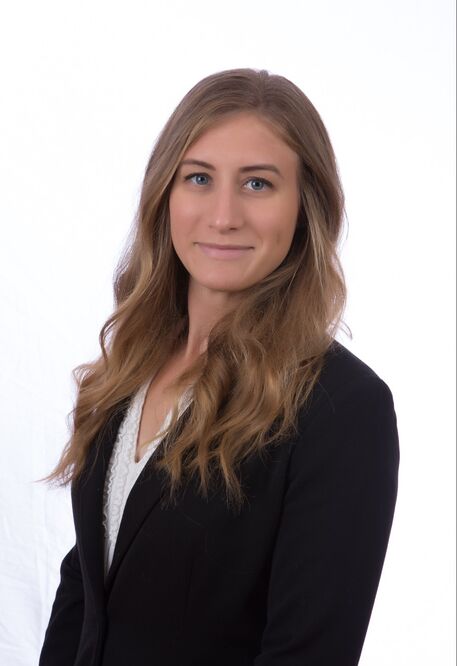 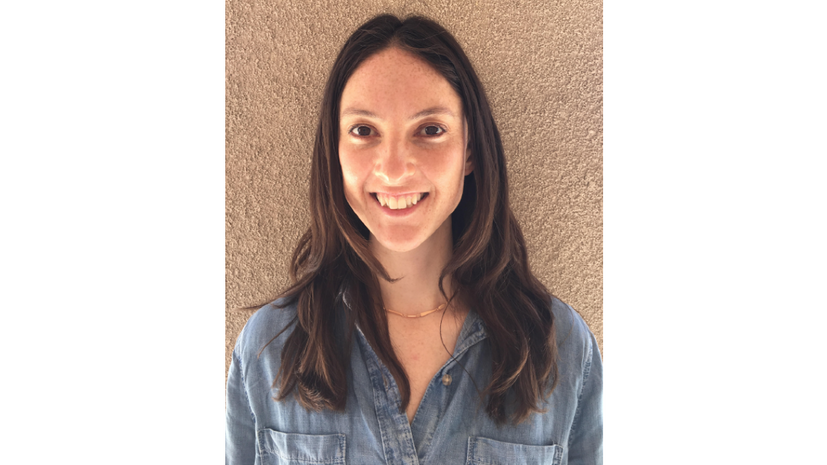 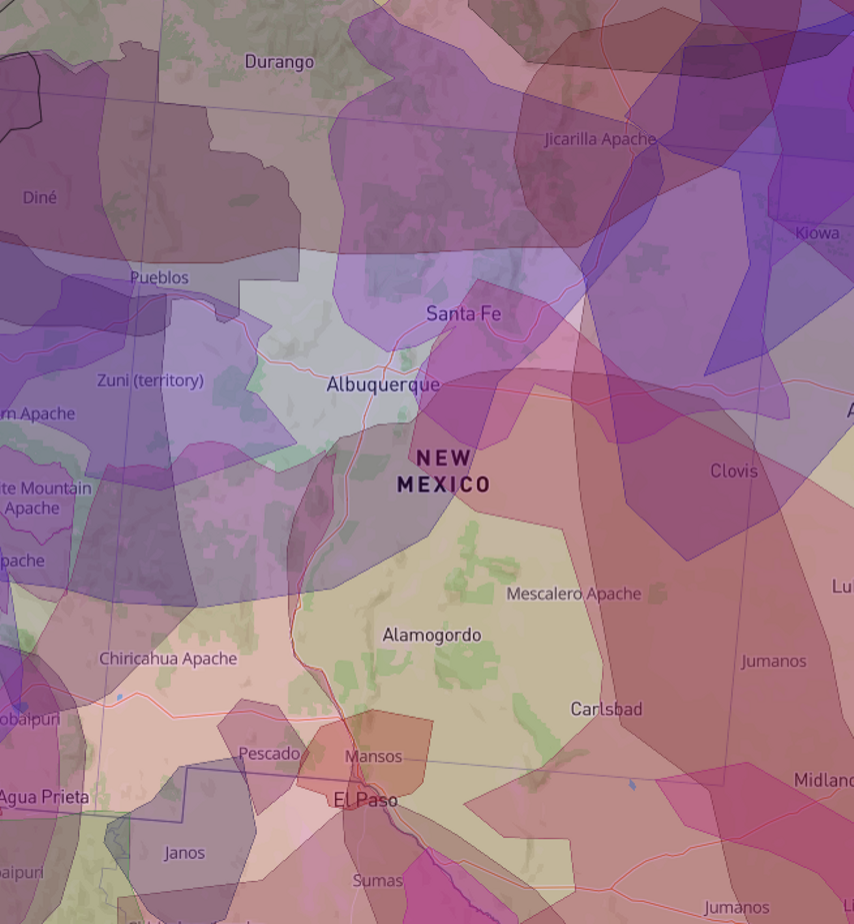 Territory 
Acknowledgement
We acknowledge that we work and live on the stolen ancestral lands of the  Pueblos, Apache, and Navajo sovereign nations, and we honor and express gratitude to those nations.
https://native-land.ca/
Today's Presentation
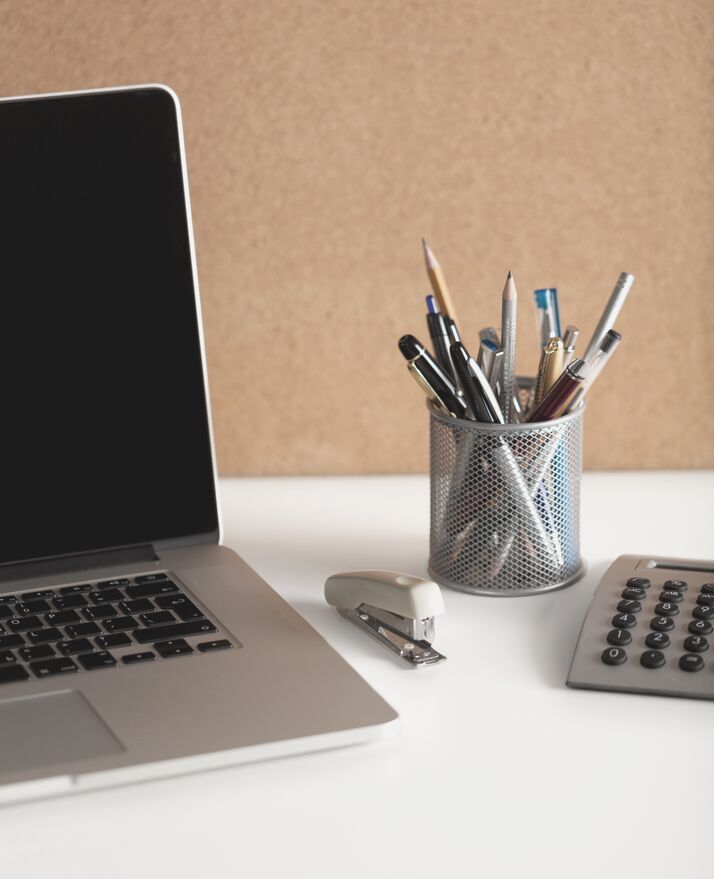 WHAT WE'LL COVER:
Livestories
Canva
Infogram
Vyond
Additional Resources
Q&A
Please open your phone internet browser and type in:
pollev.com/aastec
Who You Are
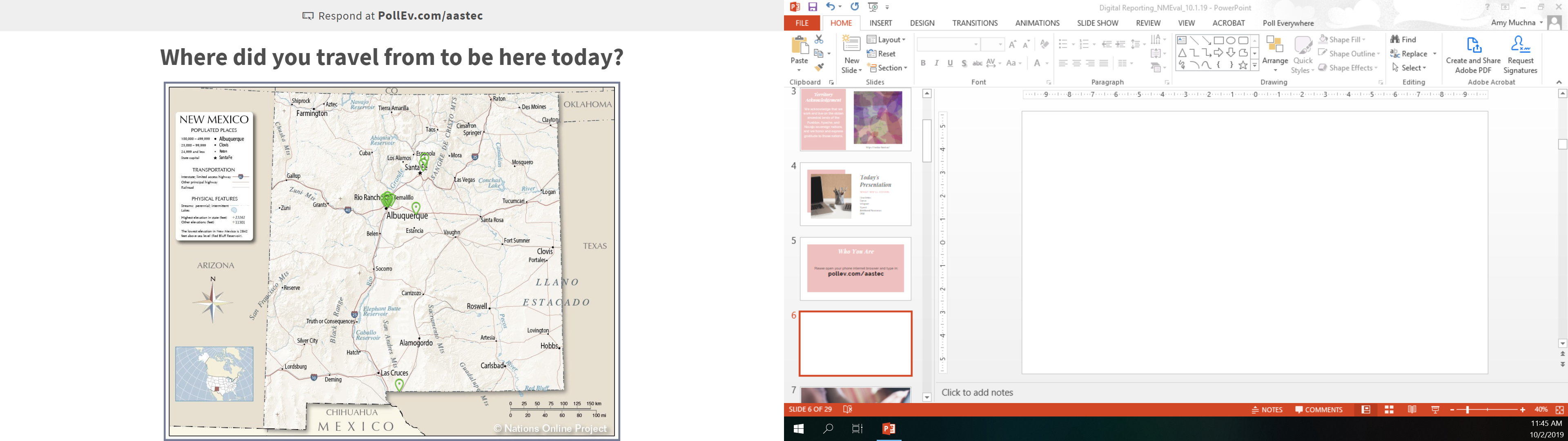 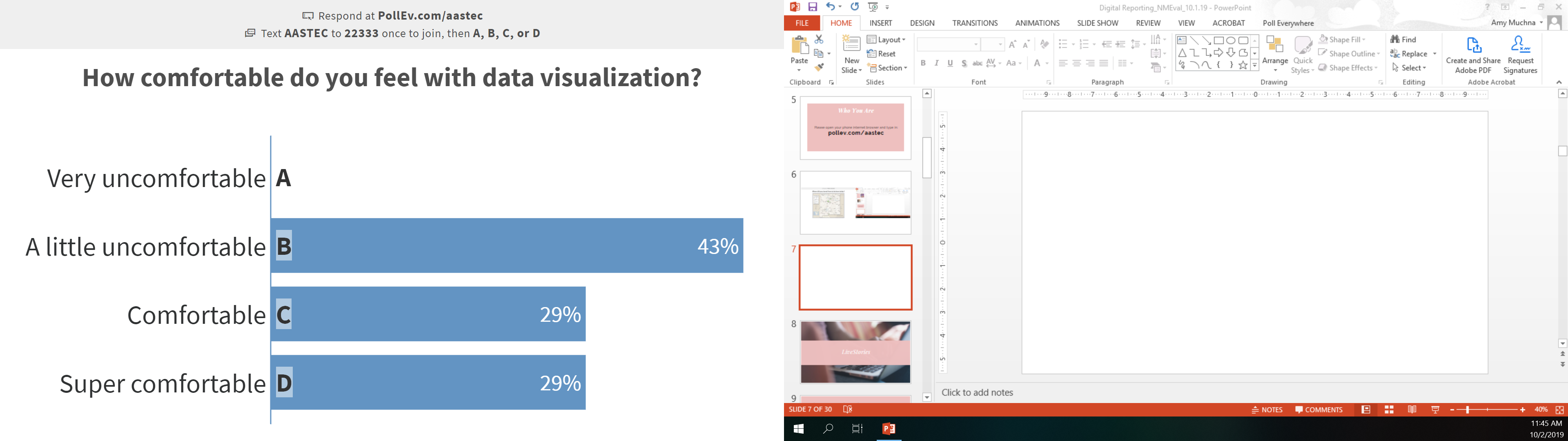 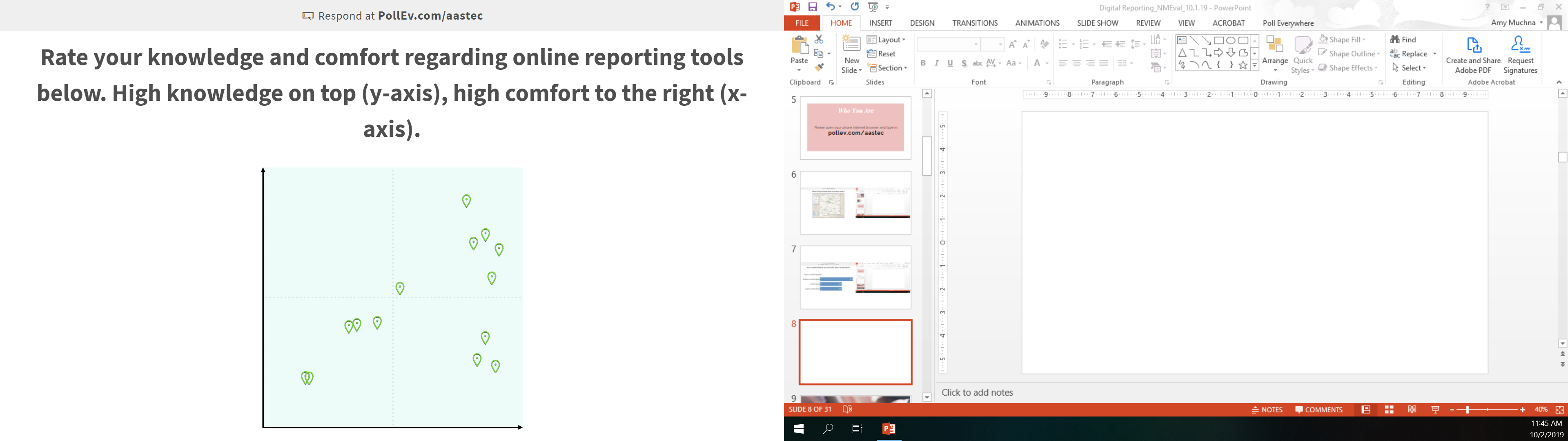 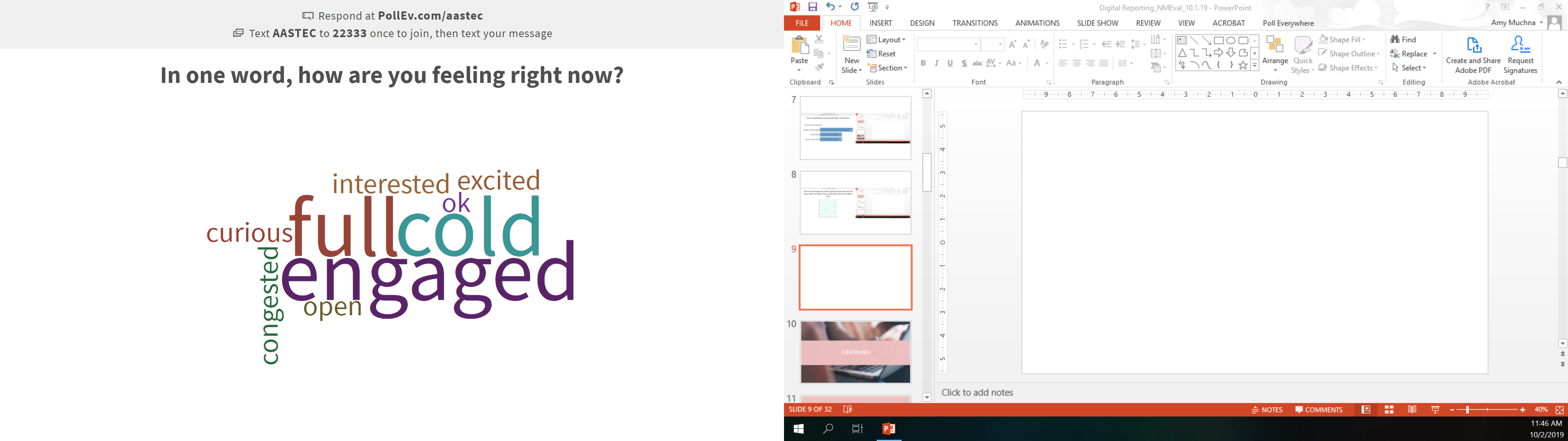 LiveStories
What can we do with LiveStories?
A web-based platform that enables organizations to publish data dashboards, narrative stories or a mix of both
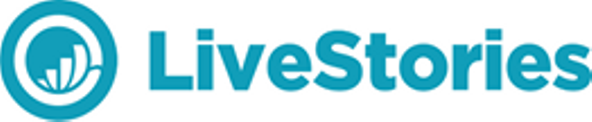 https://insight.livestories.com/s/v2/new-story/df1508c1-81be-4cf3-8466-5f8ad783e2f8
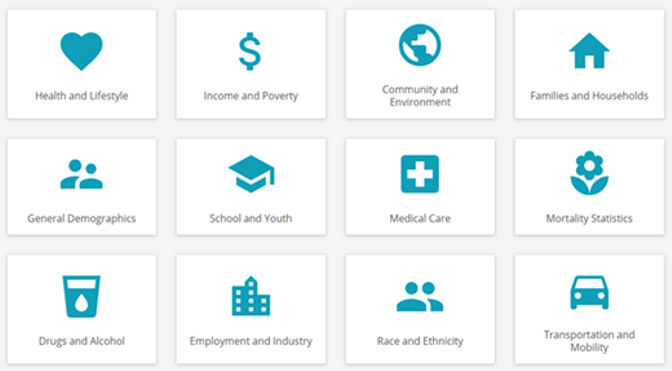 Holds your personally uploaded data and also has a large data library searchable by: 
Indicator
Data source
Year
Data sources come from publicly available government sources
https://www.livestories.com/statistics
Pros
Cons
Using data sets outside the program
Almost, but not stand alone (photos)
Not very intuitive
Has a large data library from which to make stories
It is simple to create stories from this data
Makes beautiful, simple stories
Very involved company- TA and webinars
Easily shareable to many social media platforms or by URL or embedding
LiveStories will save and share
Google searchable
Other LiveStories members can share
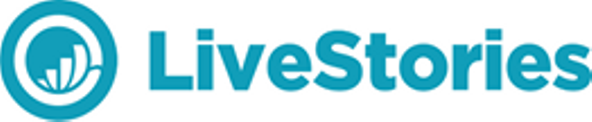 Canva
Products
Infographics, social media posts, presentations, flyers, logos, blog posts
What can we do with Canva?
Access
Images, layouts, icons, graphics, photos
Capabilities
Publish online, print for display, share with collaborators
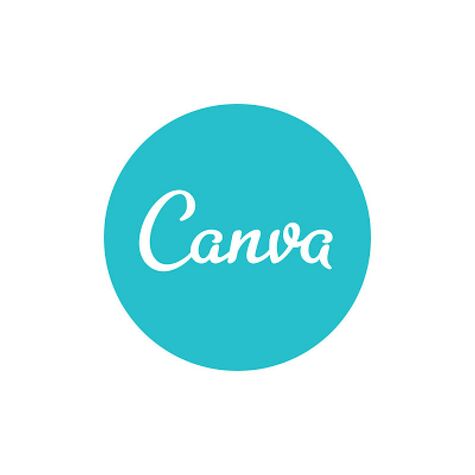 Downloads
JPG, PNG, PDF, Video, Animation (GIF)
Infographics
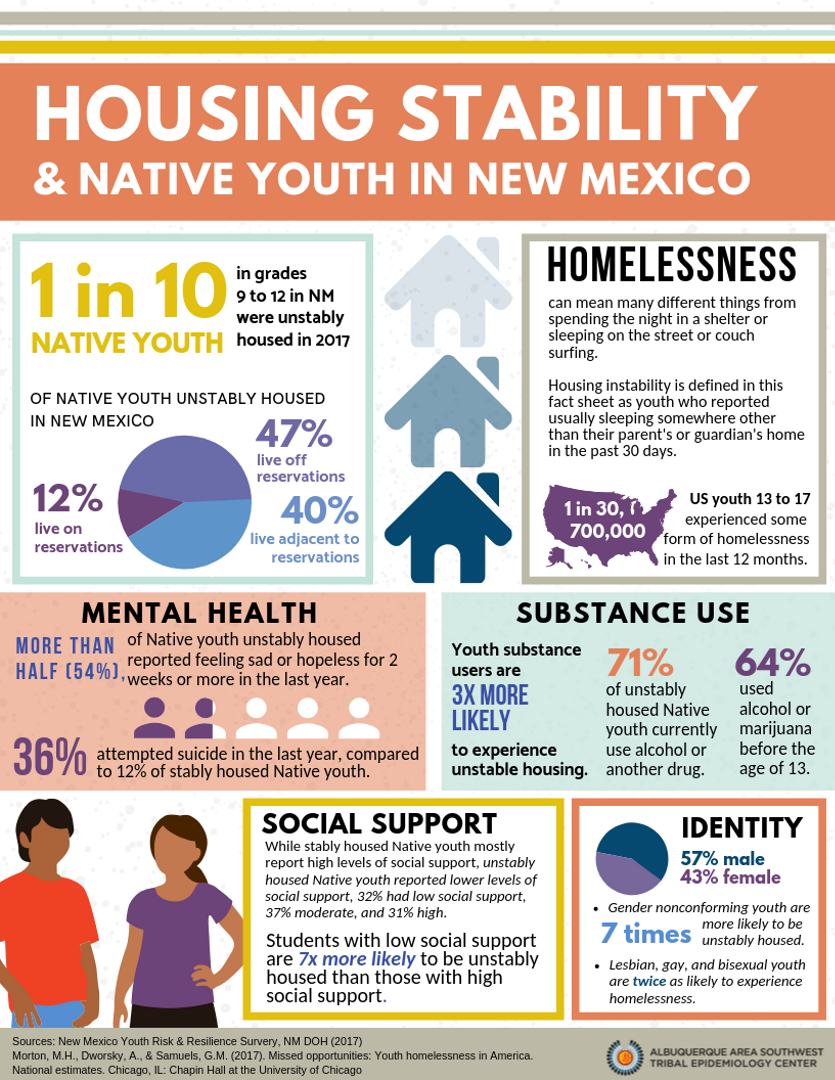 CAN BE SAVED AS PDF WITH LINKS OR AS .PNG OR .JPEG
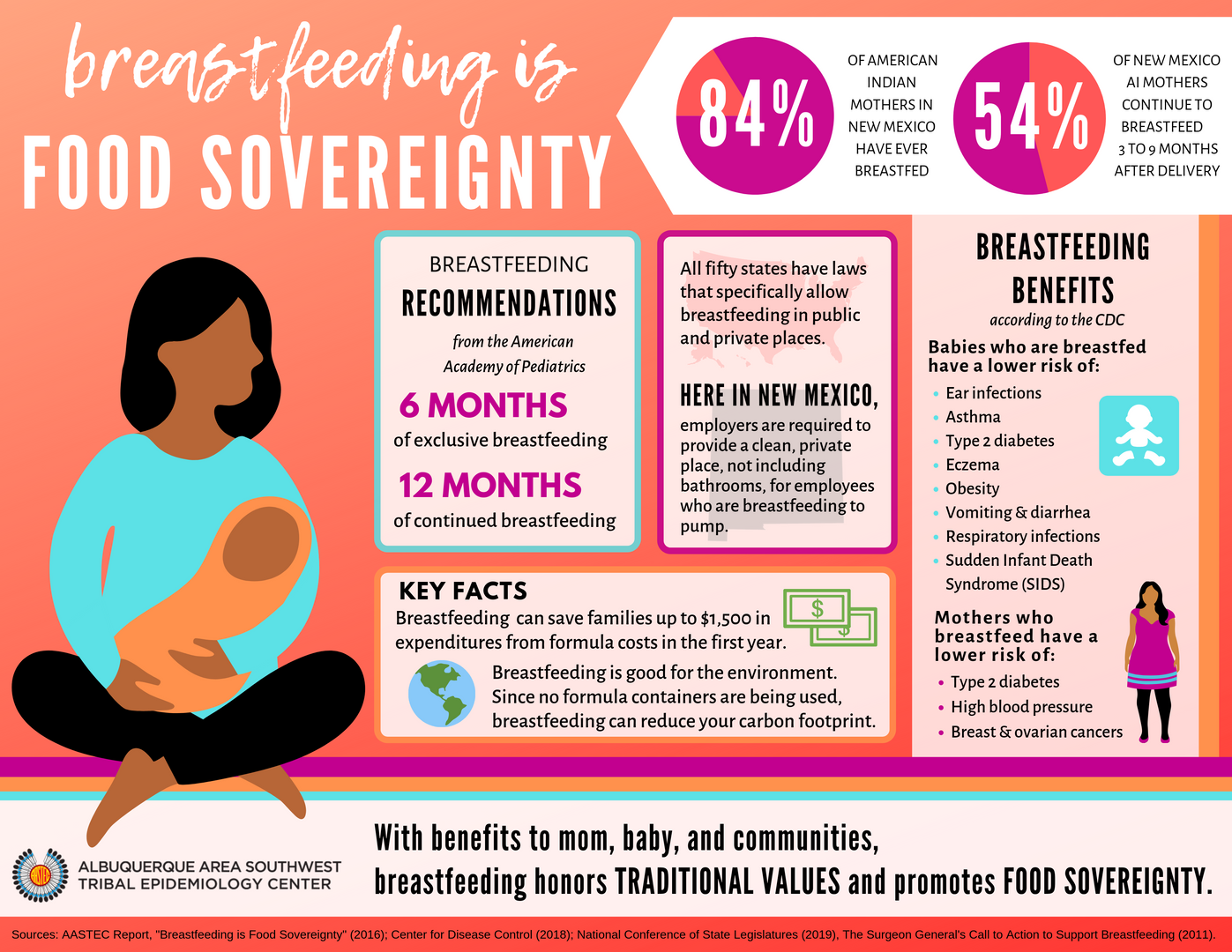 Social Media Posts
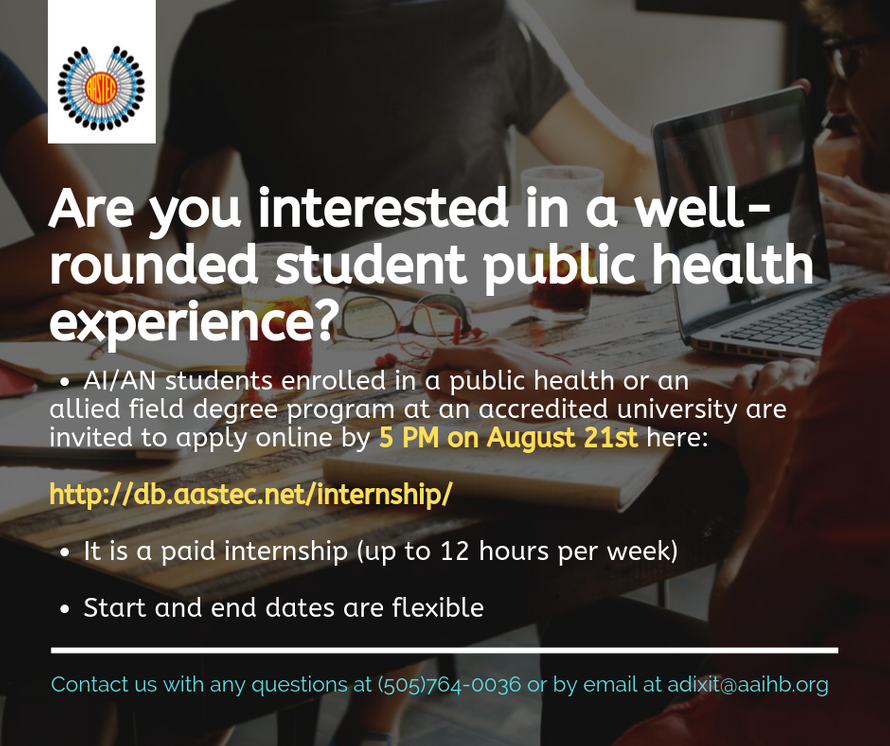 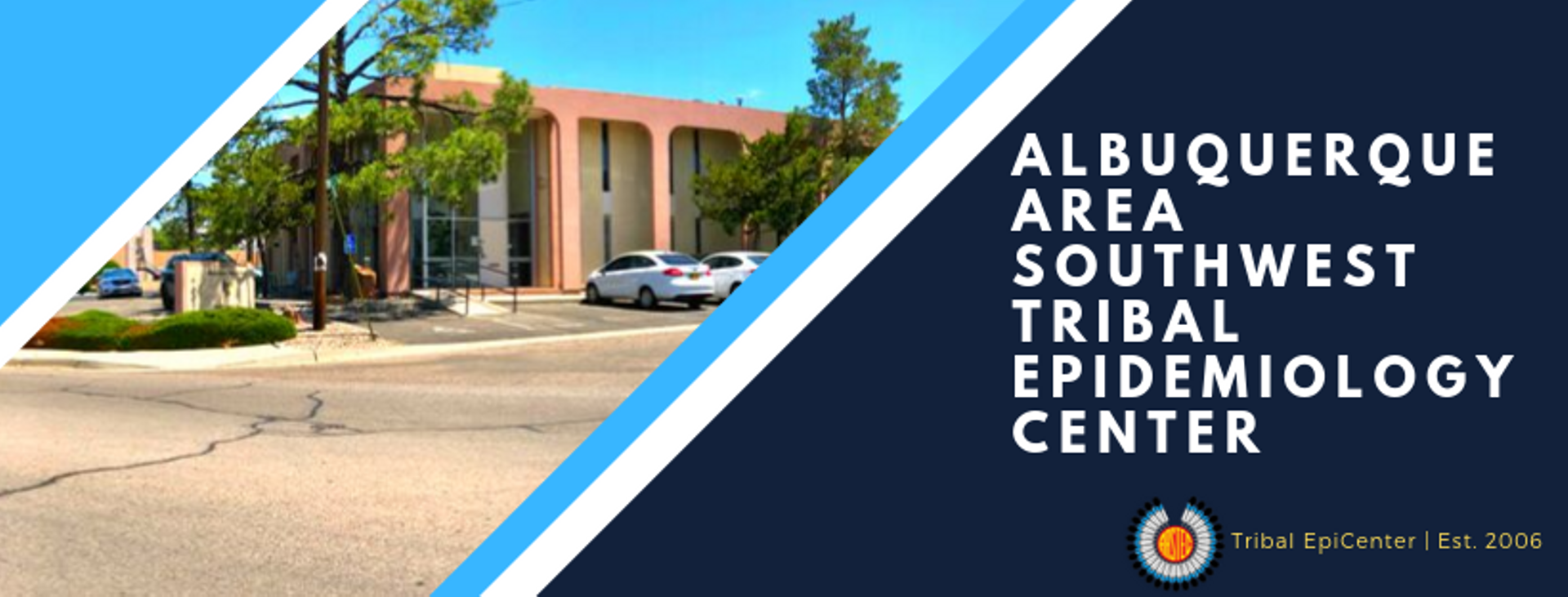 Infogram
Products
Infographics, reports, slides, dashboards, social media posts
What can we do with Infogram?
Access
Interactive graphs, images, layouts, icons, graphics, photos
Capabilities
Publish online, print for display, share with collaborators, website analytics
Downloads
PDF, JPG, PNG
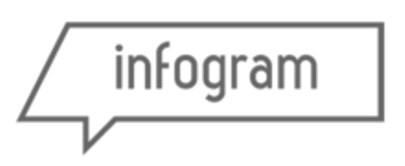 Infographics
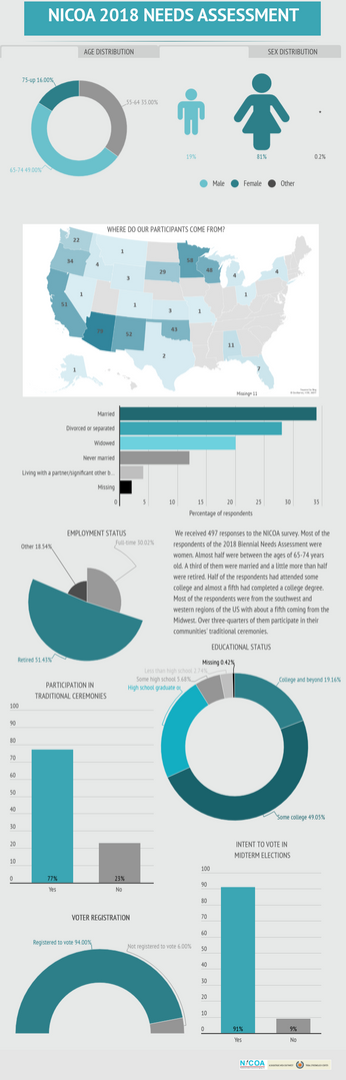 CAN BE SAVED AS PDF OR EMBEDDED ONLINE WITH ANIMATIONS
Timelines
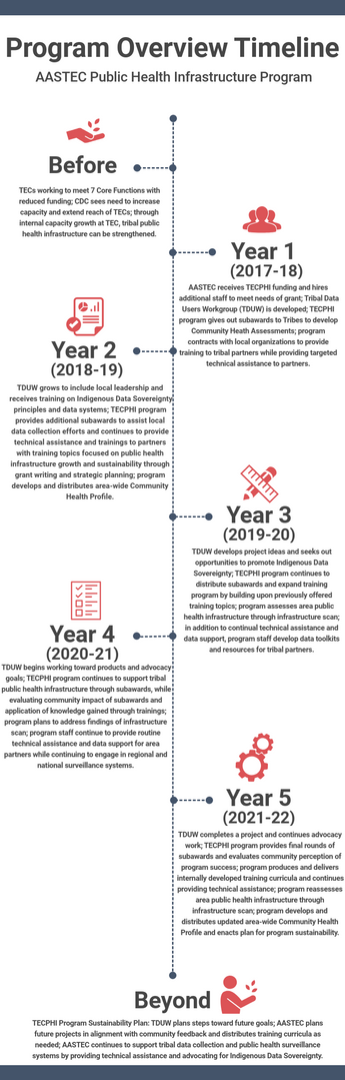 CAN BE SAVED AS PDF OR EMBEDDED ONLINE WITH ANIMATIONS
Reports
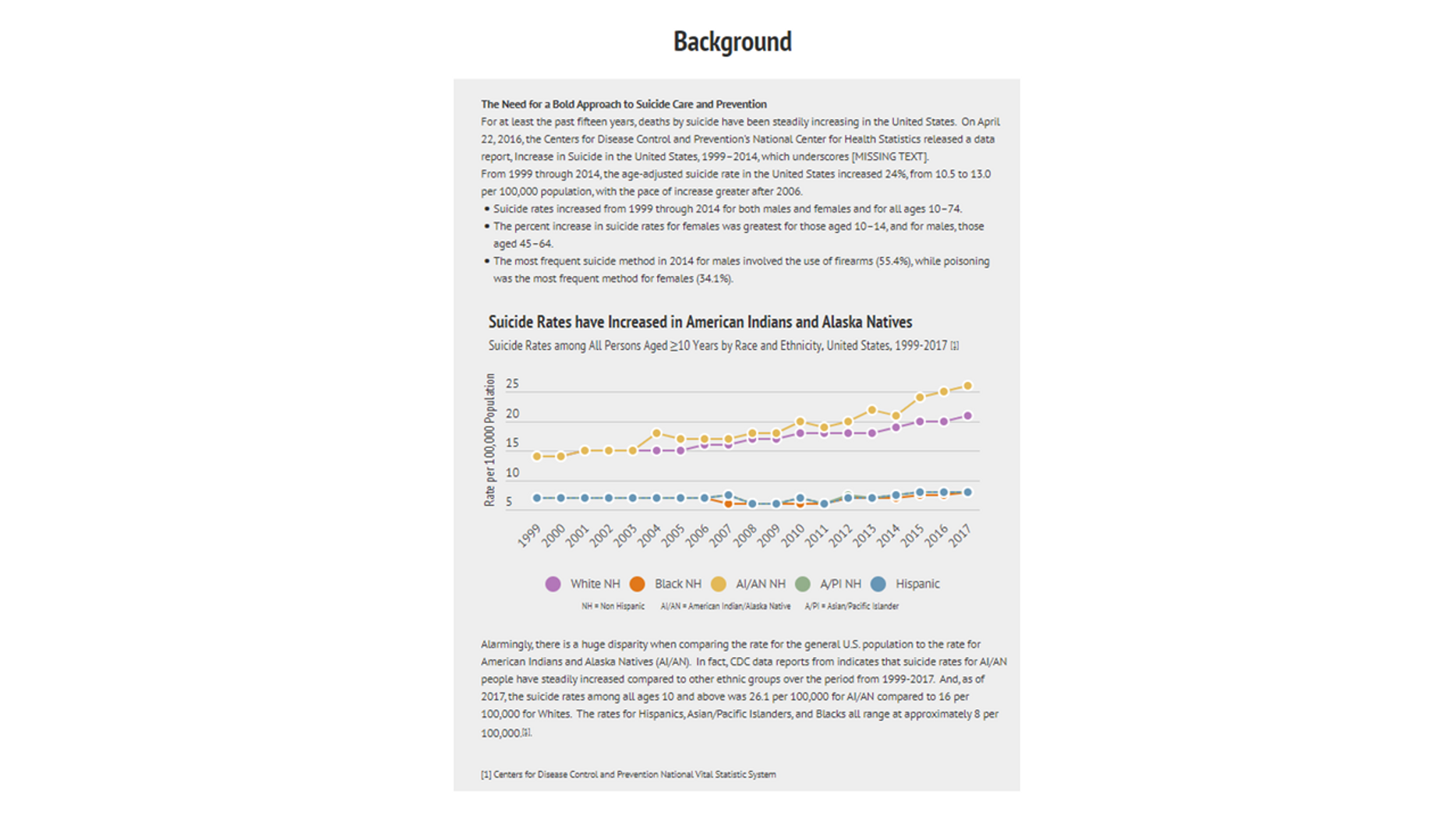 CAN BE SAVED AS PDF OR EMBEDDED ONLINE WITH ANIMATIONS
Vyond
What can we do with Vyond?
https://app.vyond.com/videos/accb8b4c-20f7-4e0a-8c63-985e1d5a0b35
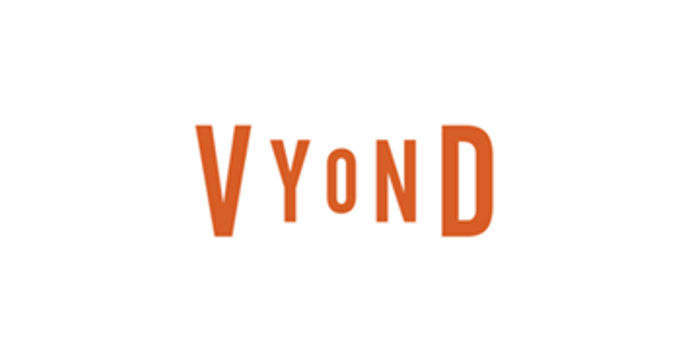 An animation video software that includes images and music
Web based
Has multiple uses: 
Data presentation
Training
Marketing 
Story telling
Pros
Cons
Easy for those without any video experience
Professional quality
Large variety of images for scene creation
Intuitive and creative
Readily accepted by audiences
Youth friendly!
Only works in Chrome, Firefox, Edge
Bandwidth
Downloading and sharing
Only one-person access
Occasional audio glitches
Limited to animated video only
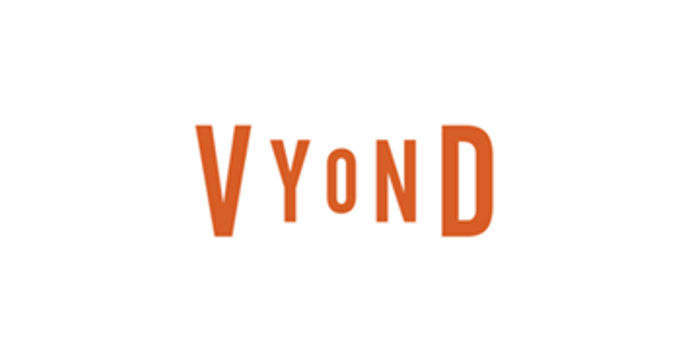 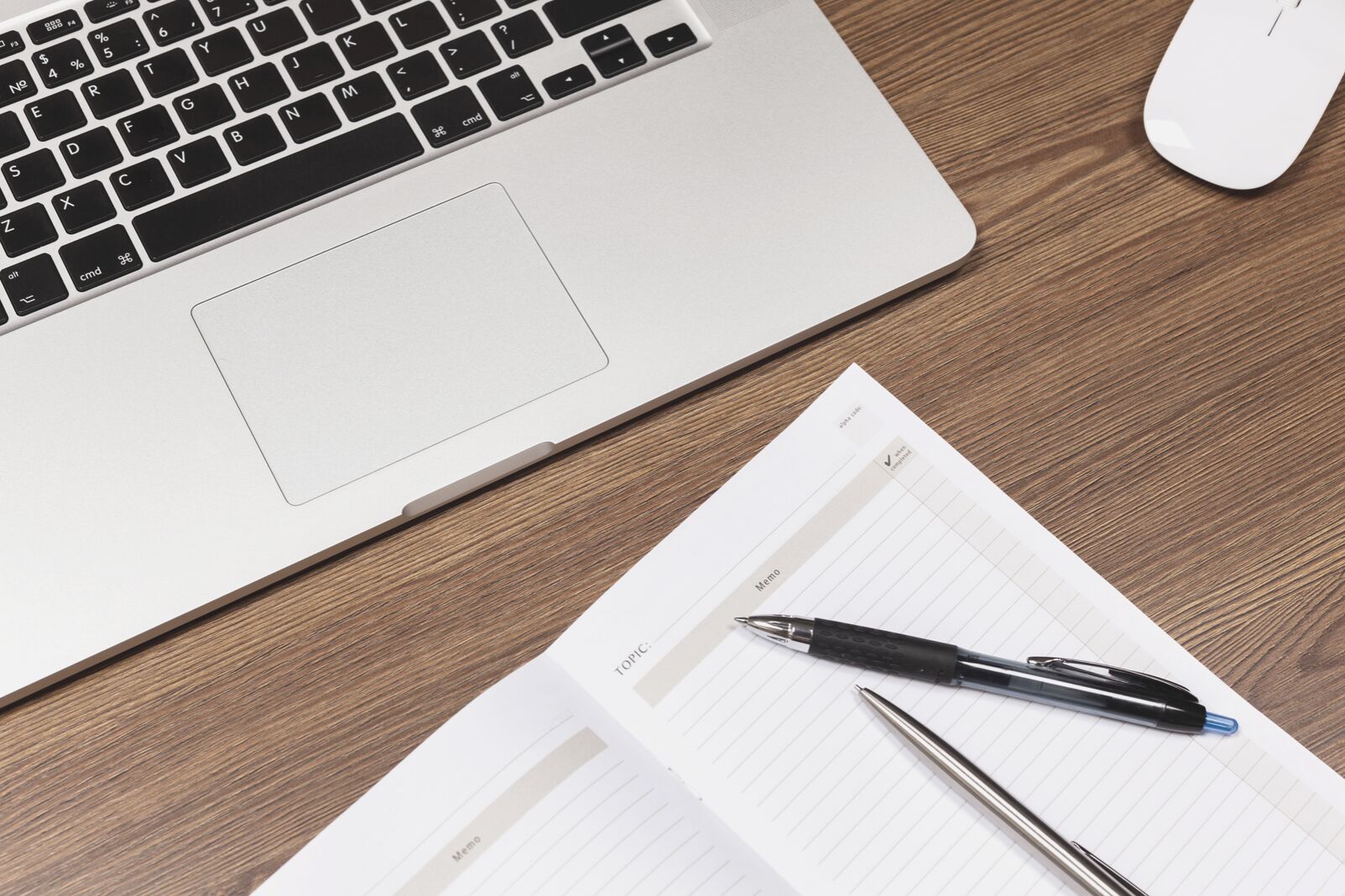 ADDITIONAL RESOURCES
We like them and we think you will too!
Additional *FREE* Resources
The Noun Project

Unsplash

Epi Info

Survey Monkey

Poll Everywhere

Microsoft Sway
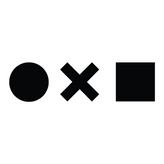 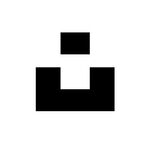 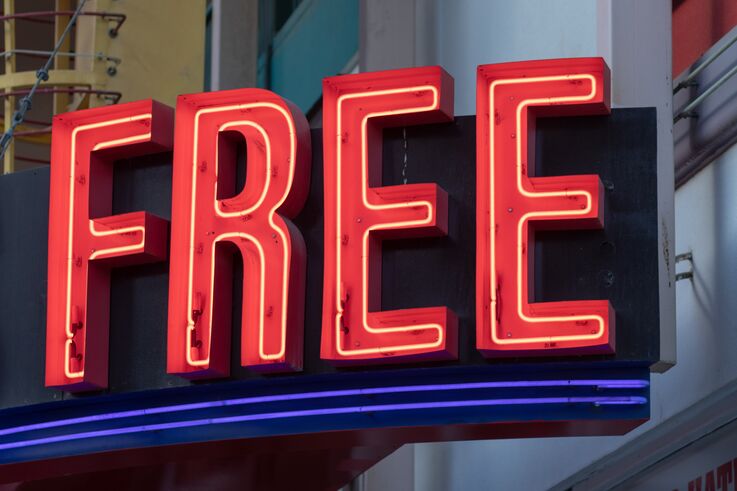 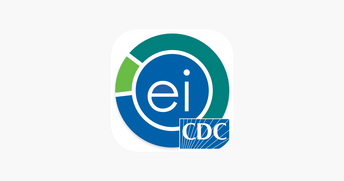 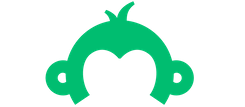 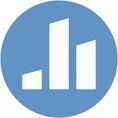 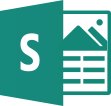 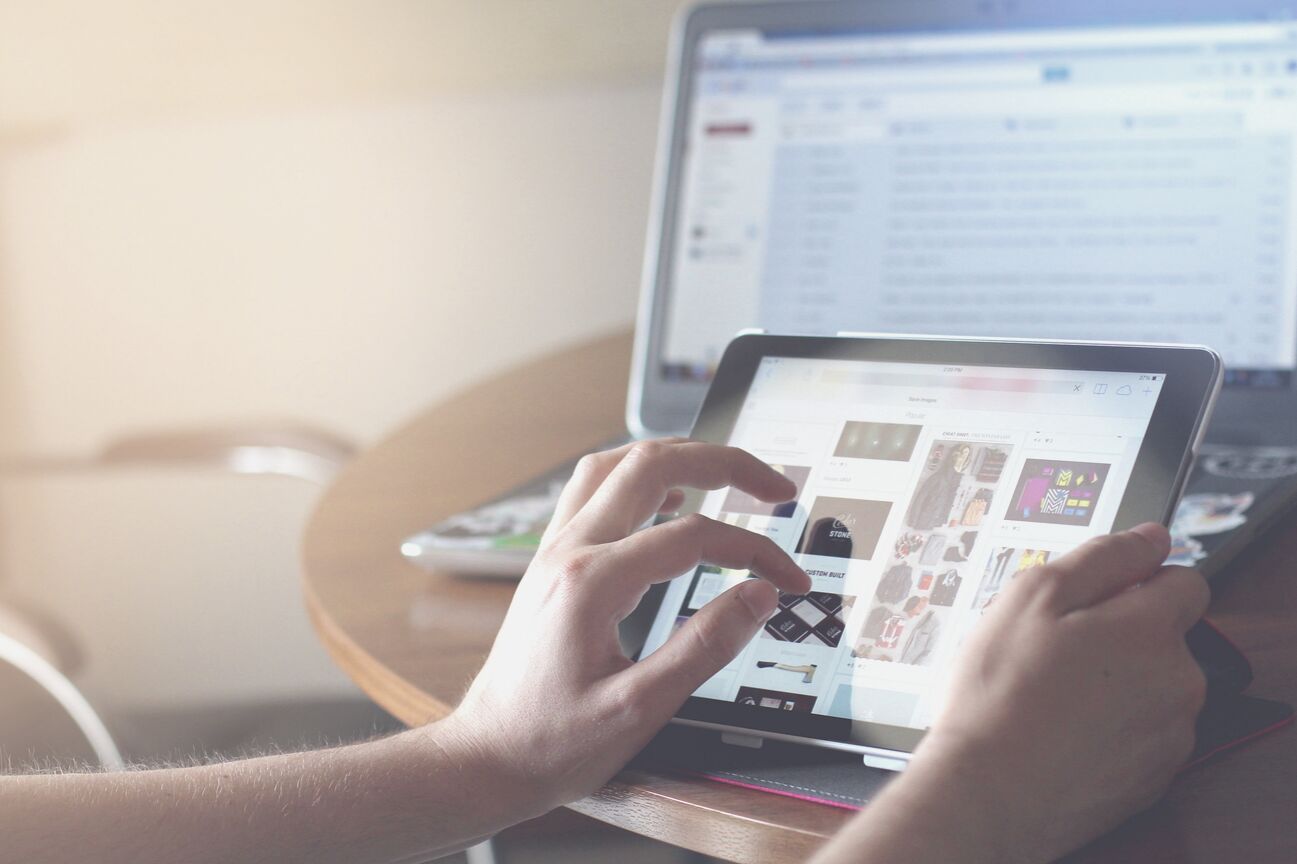 Questions & Discussion

What are your favorite digital reporting tools?
Resource List
The Noun Project
Unsplash
Epi Info
Survey Monkey
Poll Everywhere
Microsoft Sway
Livestories
Canva
Infogram
Vyond
Thank you!
Feel free to reach out!
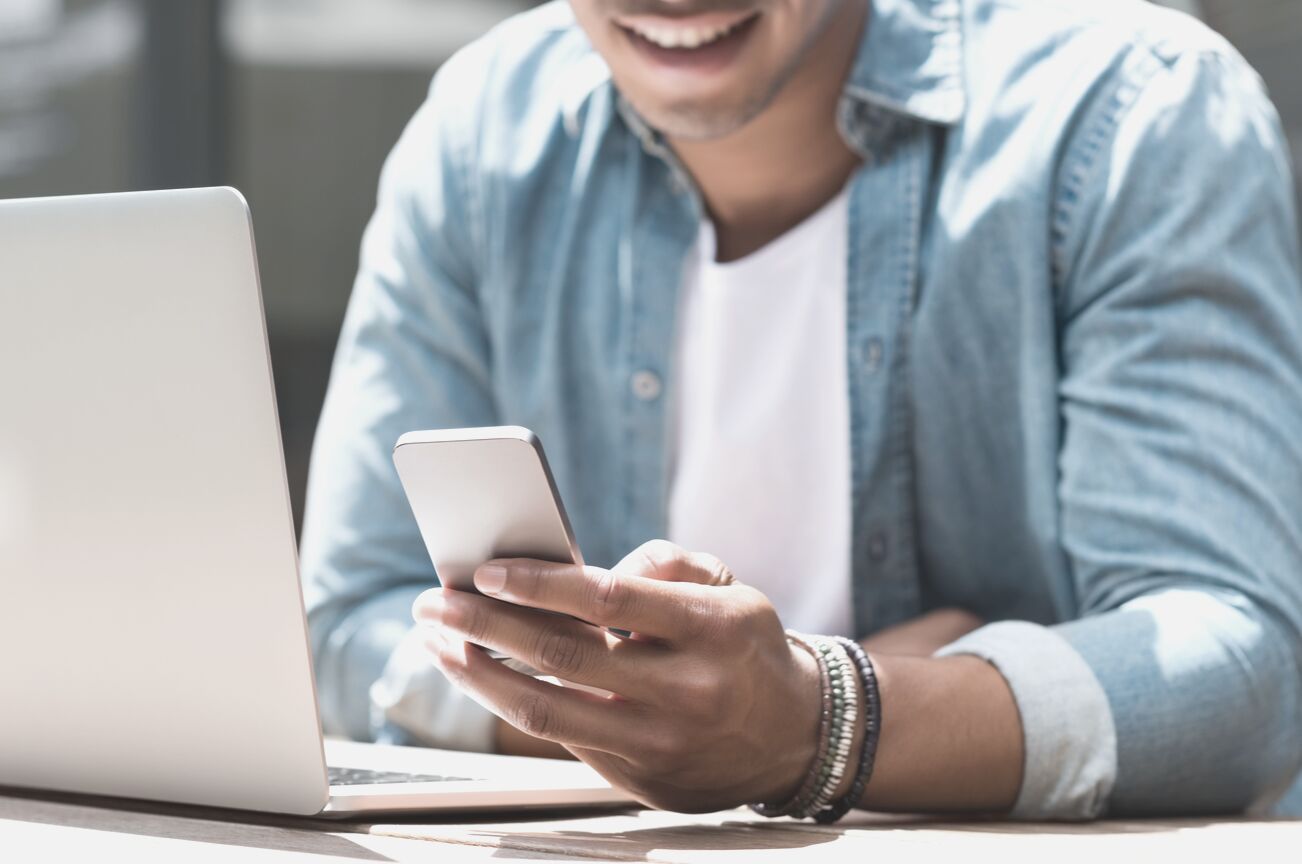 CONTACT US:
Christina
Christina.Brigance@state.nm.us
Amy
amuchna@aaihb.org